Bridge to Success 4
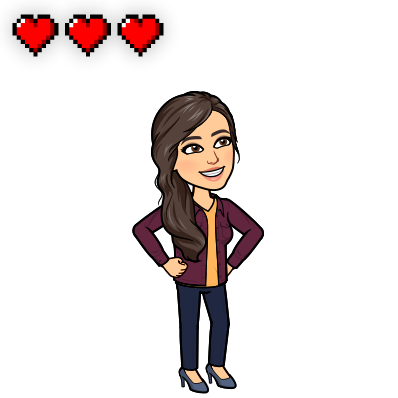 Term 1
Week 4
Unit 2
Lesson 7
English
Grade 4
Ms Maram Al Zubaidy
National Anthem
1
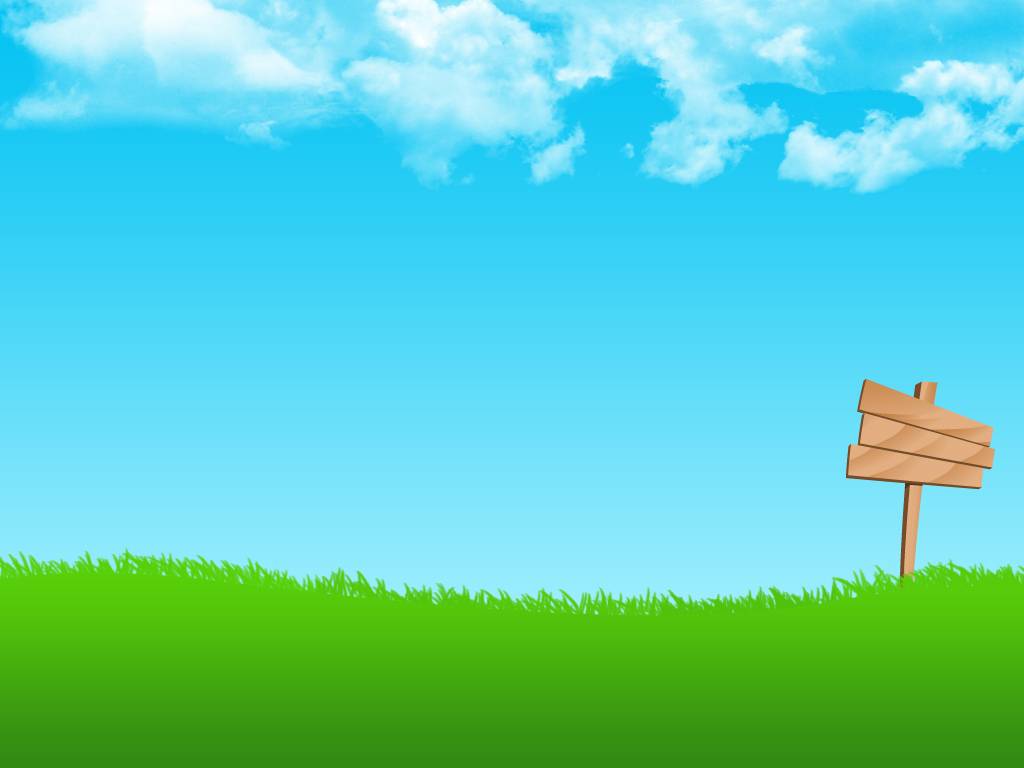 Today is
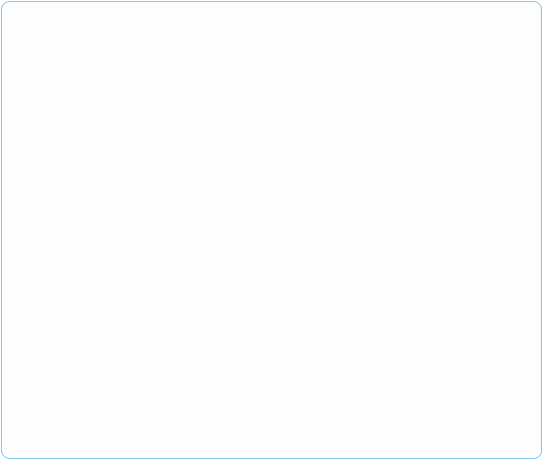 of
Sunday
Tuesday
Monday
Thursday
Wednesday
Today’s weather is...
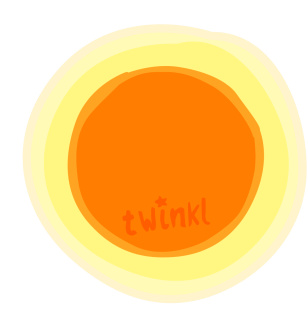 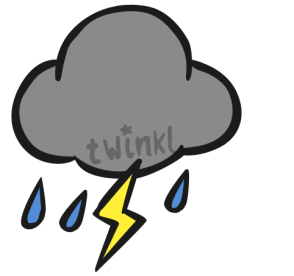 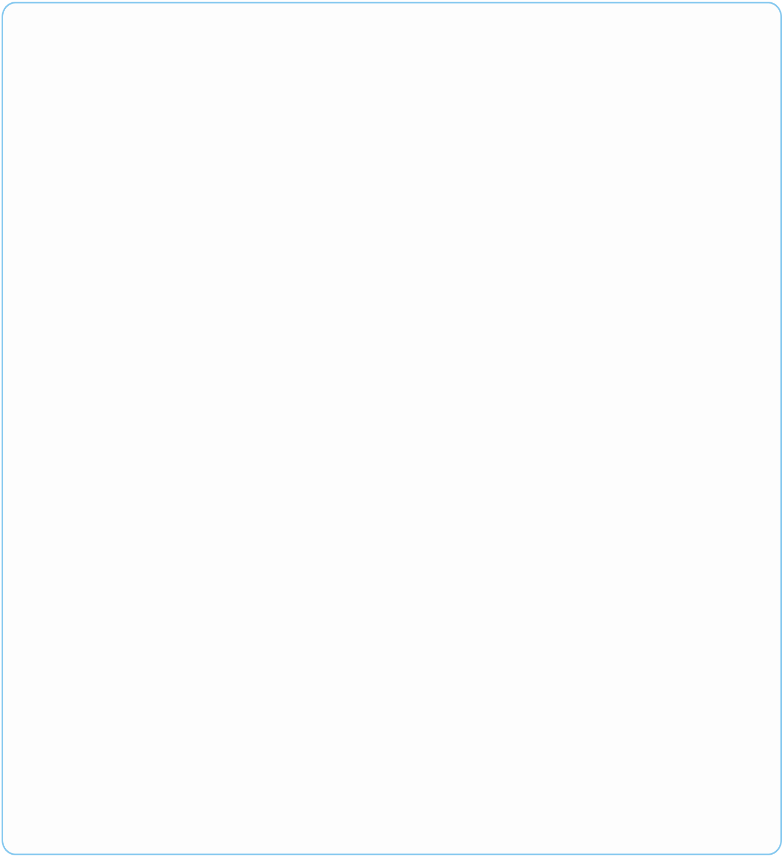 January
July
1
4
st
August
February
1
5
nd
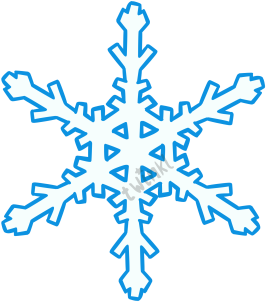 September
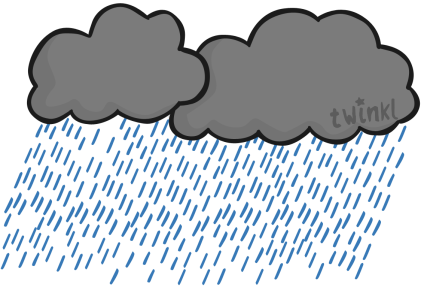 March
2
6
rd
October
April
2
7
th
November
May
9
3
8
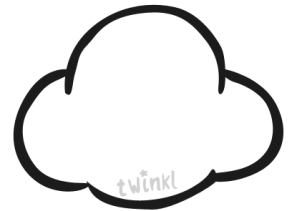 December
3
0
June
2
[Speaker Notes: Slide 5: Warm-up Activity]
Class Rules
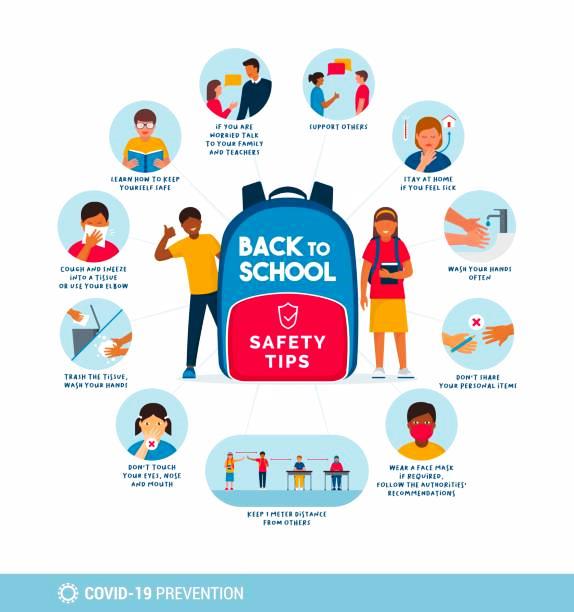 These are our online class rules
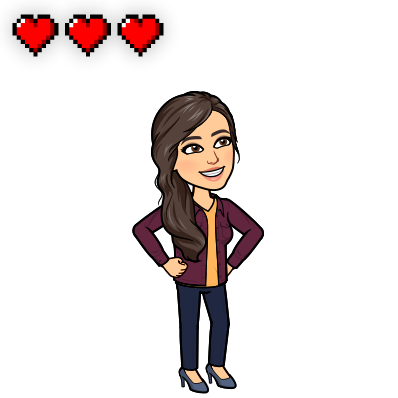 3
[Speaker Notes: Slide 2: Class Rules (home and at school).]
You will need:
Always be ready, if you don’t have your books you will find them on LMS and AlDiwan
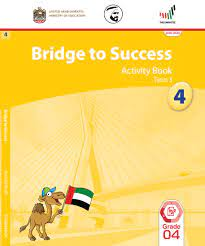 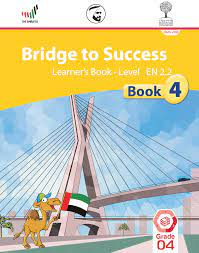 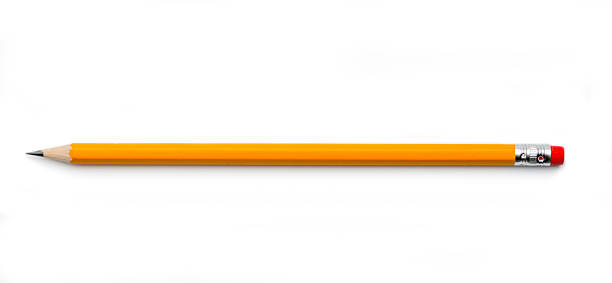 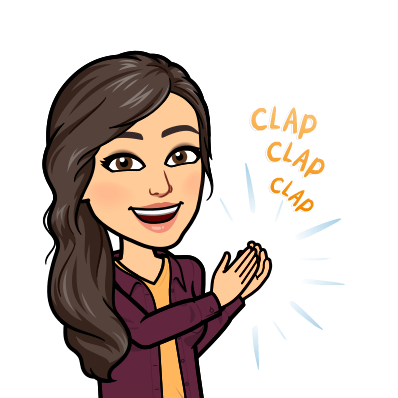 Learner’s Book 			Activity Book		    Pencil
4
[Speaker Notes: Slide 1: Welcome slide to include your name, your subject and the grade.]
Lesson 7 Skill Outcome
En.2.R.CS.1	Read and understand the overall meaning of short, simple texts on familiar topics.	
En.2.L.CS.2	Listen and understand the overall meaning of short, simple texts on familiar topics.
Lesson 7 Vocabulary
feelings and emotions, environment:	sad, memory, teddy bear, beach, rock, forgot
Grammar Topic
FL.31	Describing past experiences and events	Talking about a special memory
5
[Speaker Notes: Slide 4: Success Criteria (objectives in child-friendly language).]
Warm up
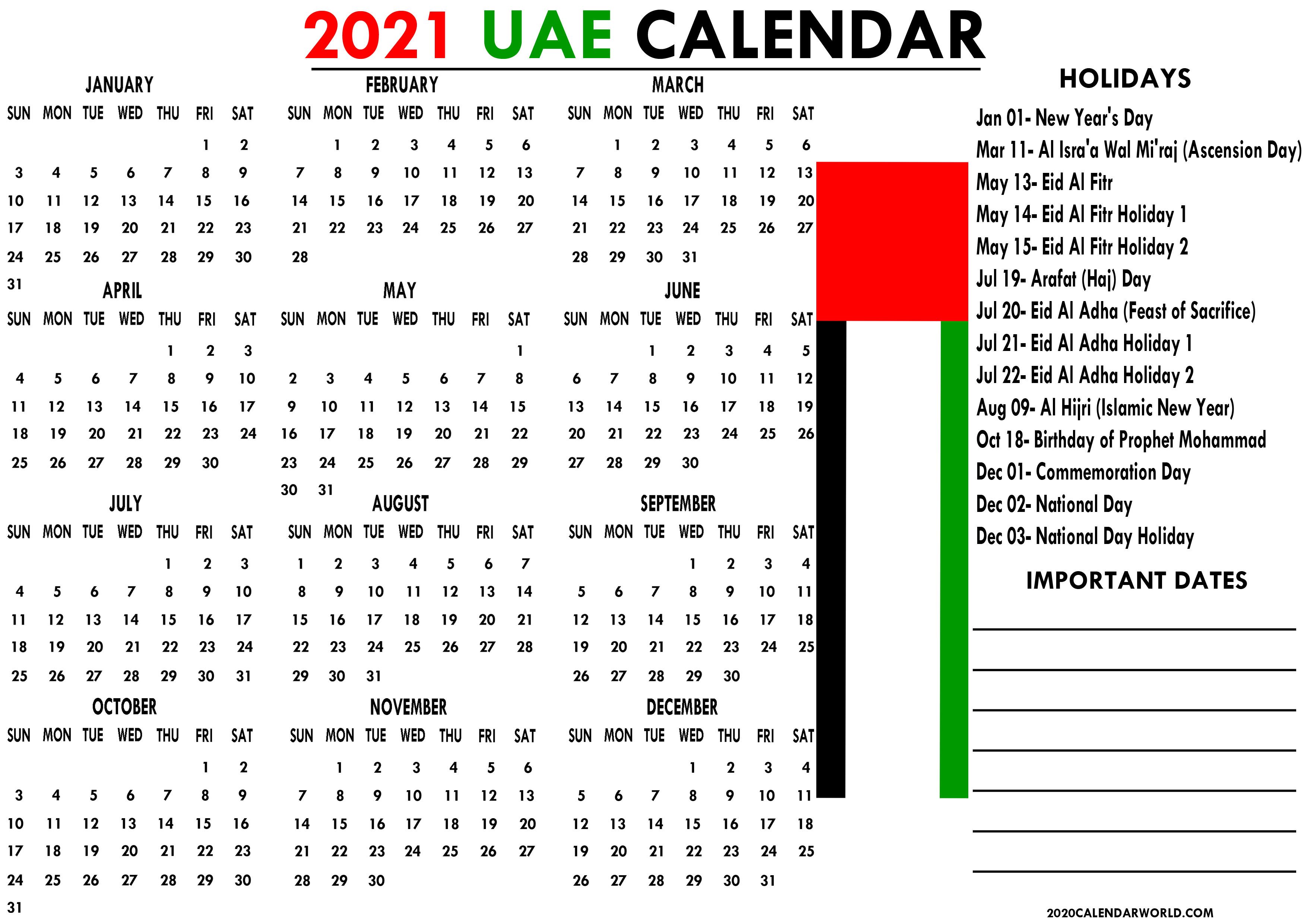 January
March
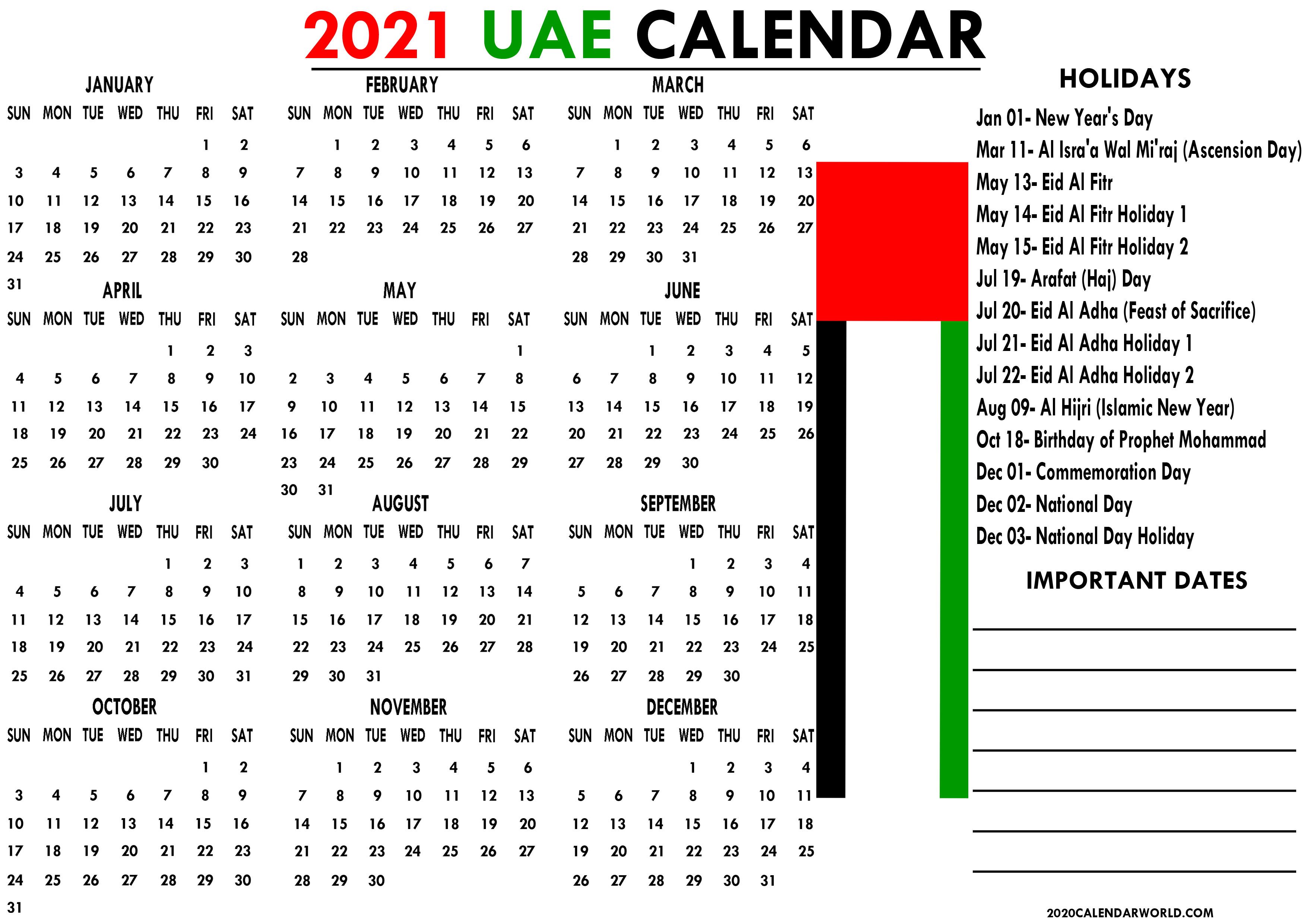 May
July
August
November
October
December
6
[Speaker Notes: Slide 6: Vocabulary]
Introduction	Memory
7
[Speaker Notes: Slide 6: Vocabulary]
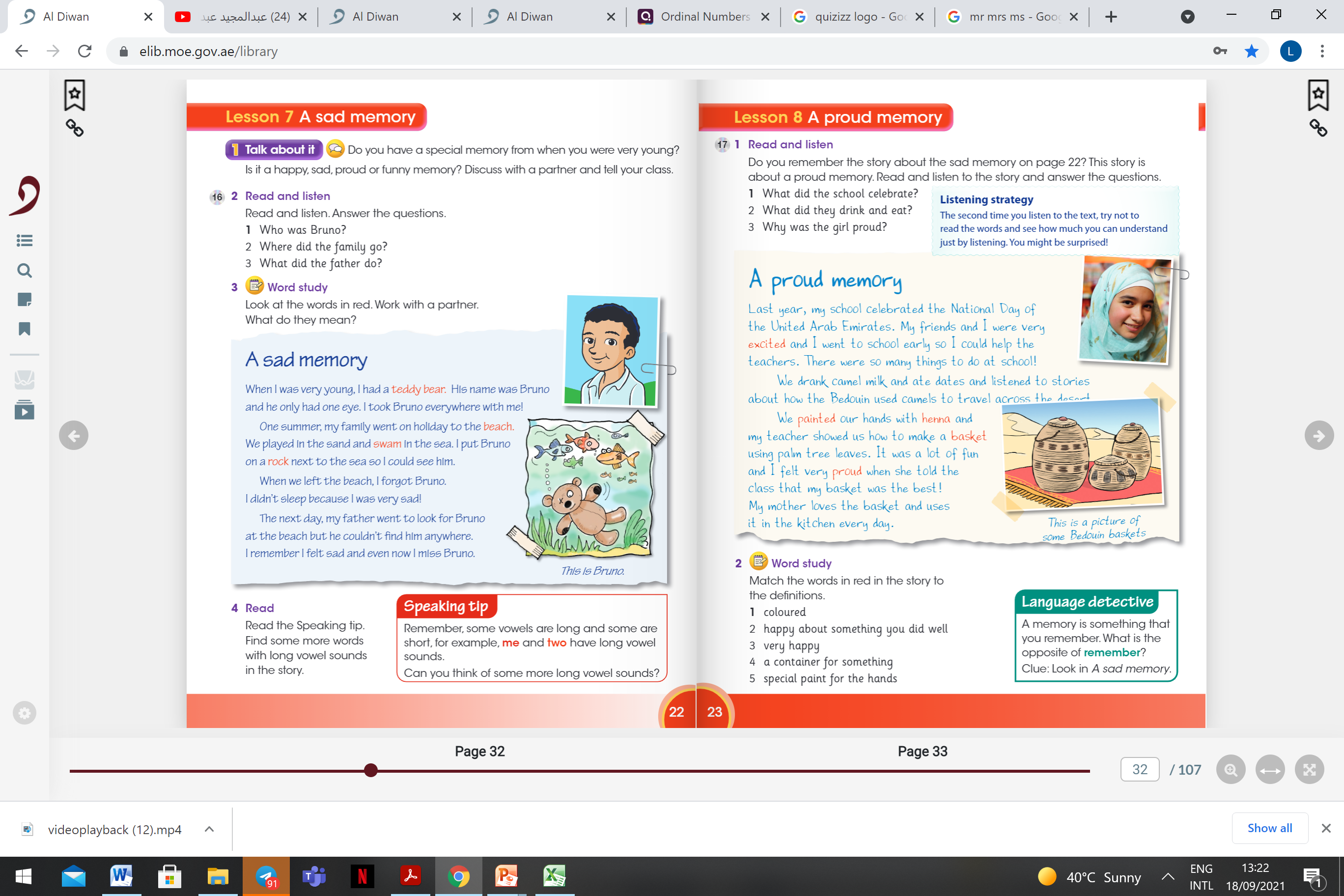 Learner’s Book Page 22
Do you have a special memory from when you were young?
Is it happy, sad or funny?
Tell us about it

Listen and answer the questions
1- Who was Bruno?

2- Where did the family go?

3- What did the father do?



	Find words with long vowel sounds
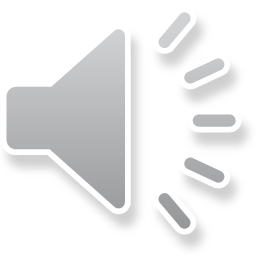 He was a teddy bear.
The family went to the beach.
He went back to the beach but he couldn’t find Bruno.
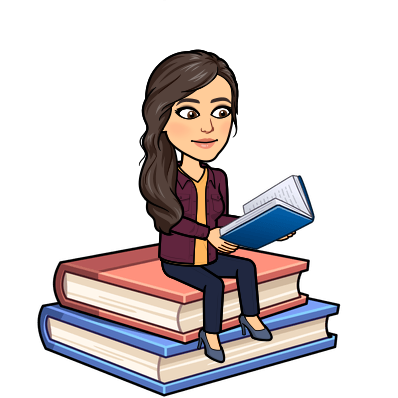 Bruno, beach, see, sea, sleep, even
8
[Speaker Notes: Slide 7: Lesson Introduction]
Let’s Practice	short or long vowel
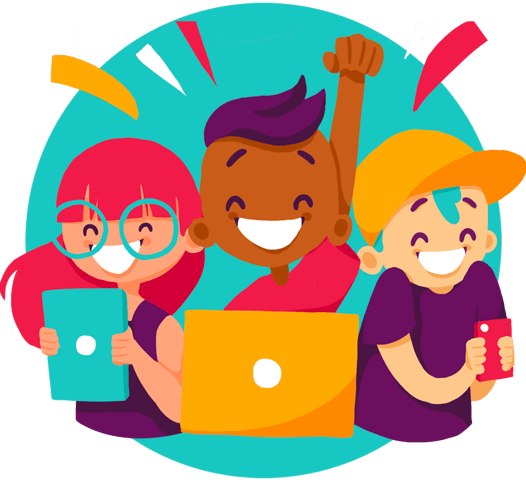 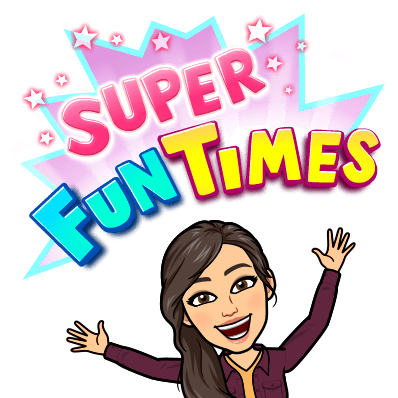 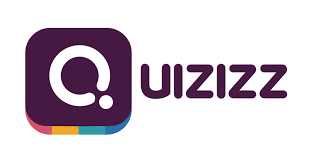 Get out your white board, marker and eraser
Read the question
Draw the symbol of the correct answer
Count you point
9
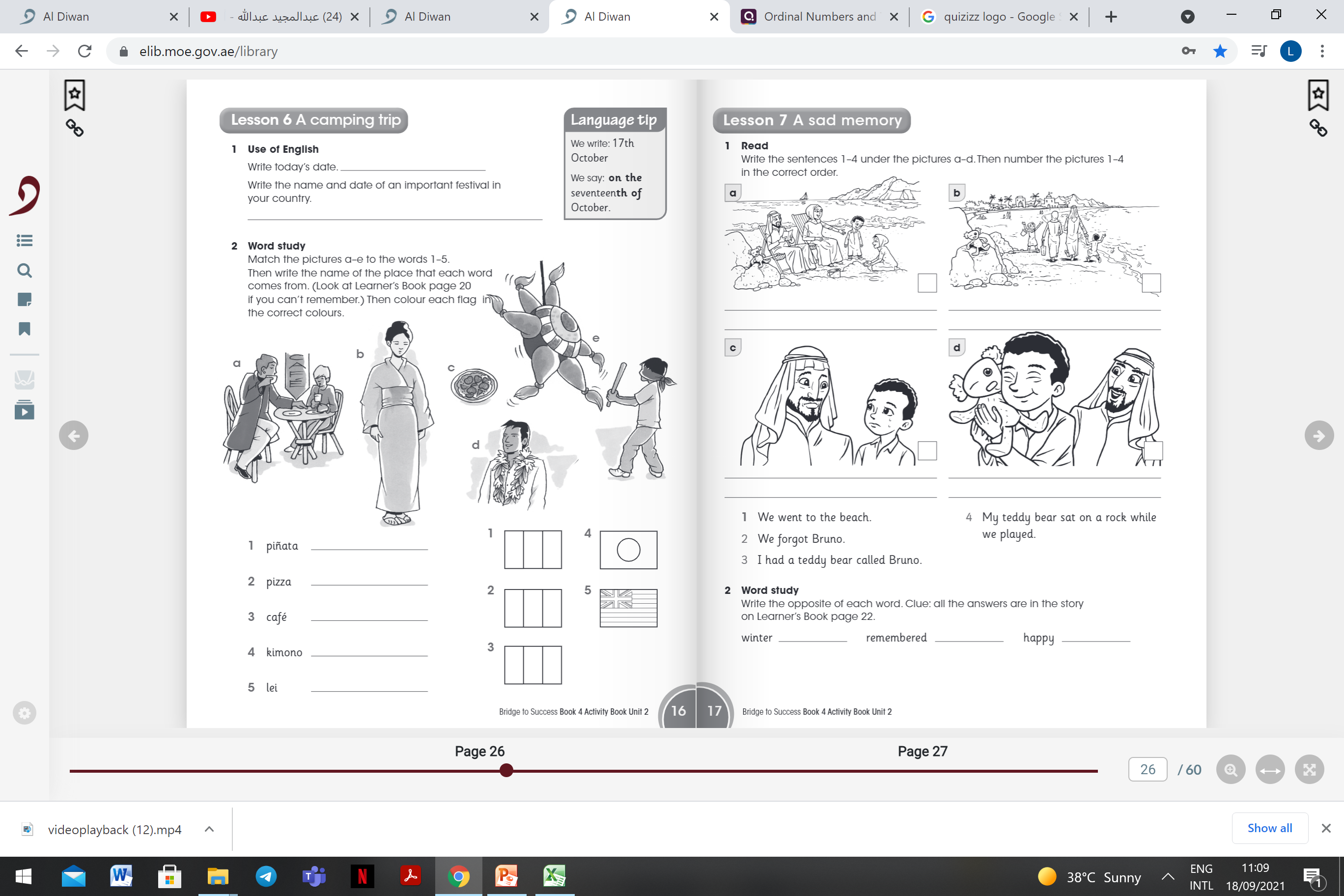 Activity Book Page 17
2
3
We went to the beach.
My teddy bear sat on a rock while we played.
Homework
4
1
We forgot Bruno.
I had a teddy bear called Bruno.
summer
forgot
sad
10
HW
[Speaker Notes: Slide 9: Practice Time]
Tell me a word with a long vowel
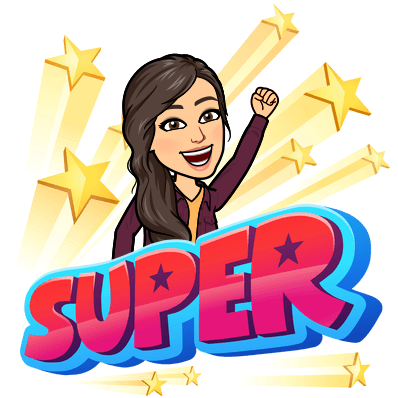 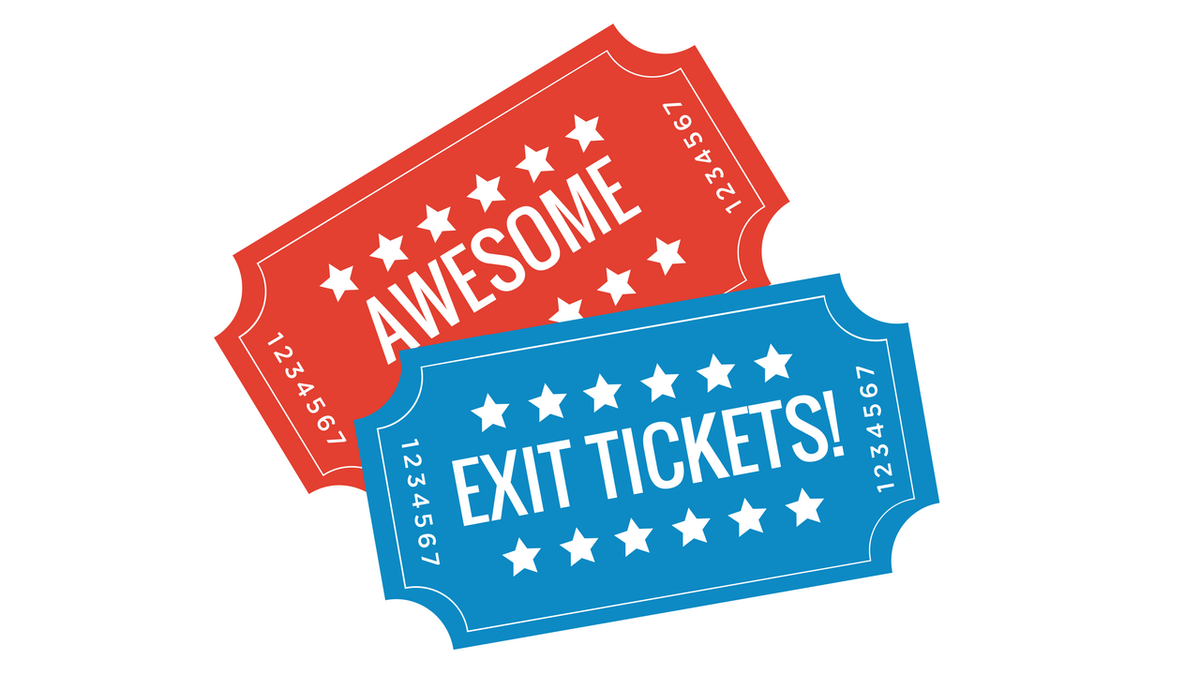 11
[Speaker Notes: Slide 13: Self-Assessment as part of re-visiting Success Criteria
https://forms.office.com/Pages/ResponsePage.aspx?id=ZN_eq0qrBUuqA_TbXZ4ii7O9TMQh9a1GsKkJOakIdThUMVREQkhERExDVDMyNUVXWEkwSjVWSk9ZMy4u]
Type your self assessment in the chat
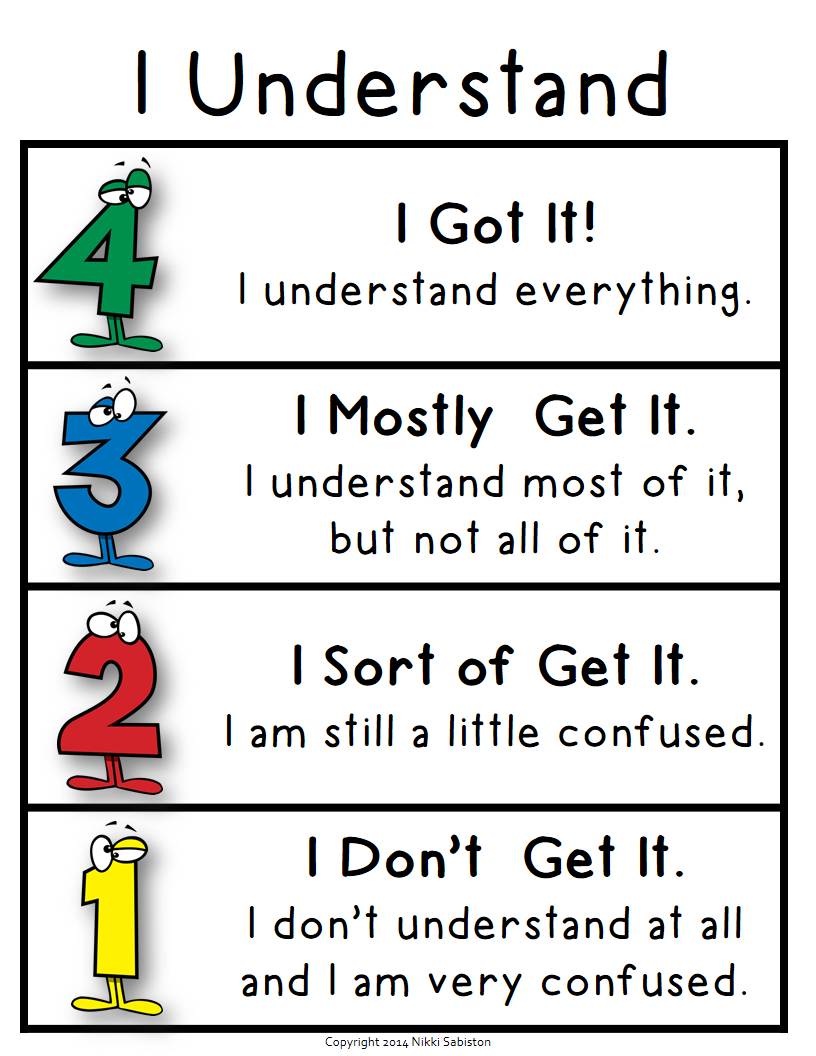 I will take the attendance
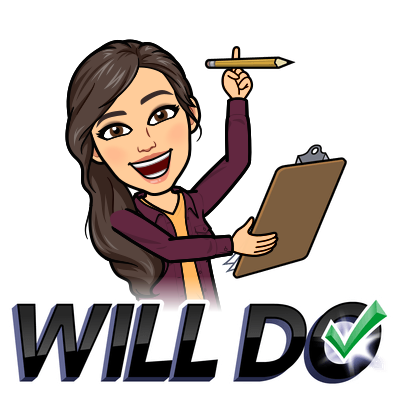 12
[Speaker Notes: Slide 13: Self-Assessment as part of re-visiting Success Criteria
https://forms.office.com/Pages/ResponsePage.aspx?id=ZN_eq0qrBUuqA_TbXZ4ii7O9TMQh9a1GsKkJOakIdThUMVREQkhERExDVDMyNUVXWEkwSjVWSk9ZMy4u]
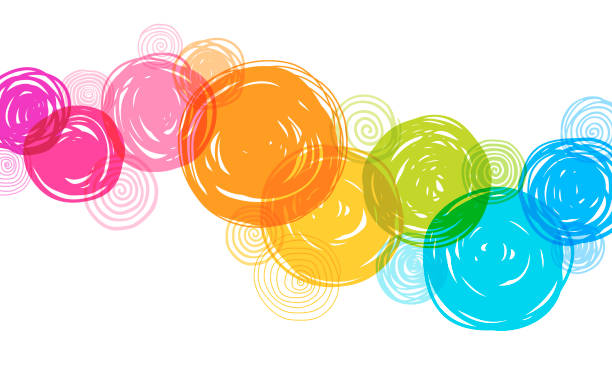 Don’t forget
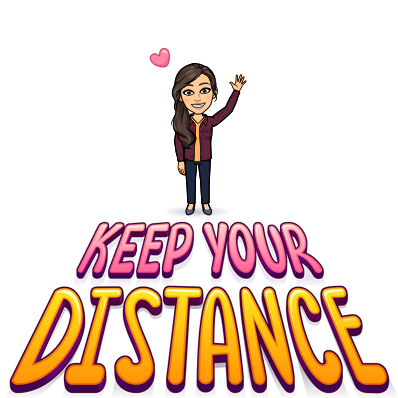 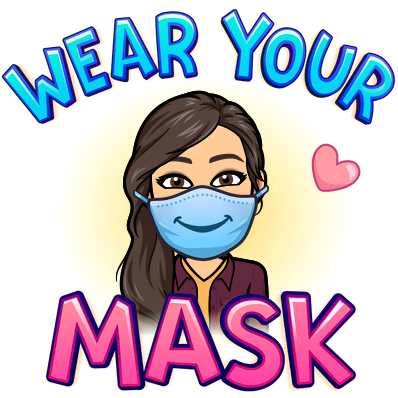 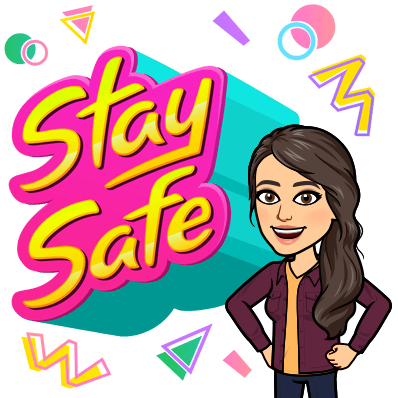 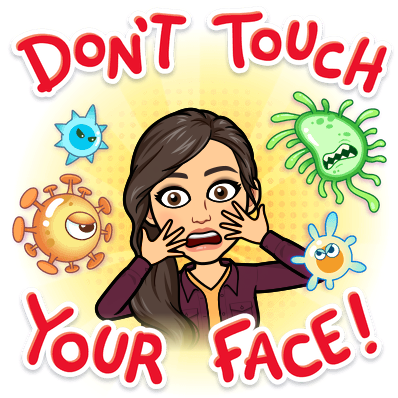 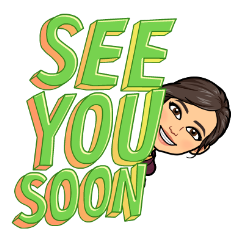 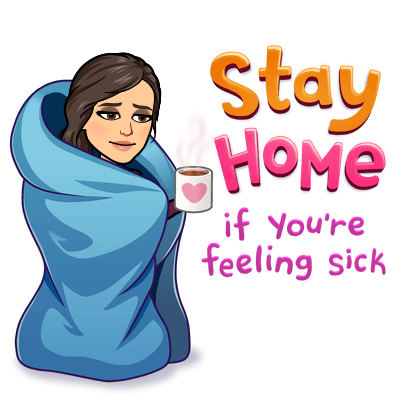 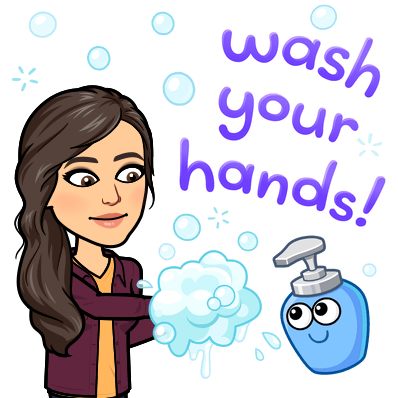 13
[Speaker Notes: Slide 14: Good-bye slide with various reminders (Stay safe, stay healthy, next lesson, PPT on LMS etc.)]
4-5 Wheel
4-6 Wheel
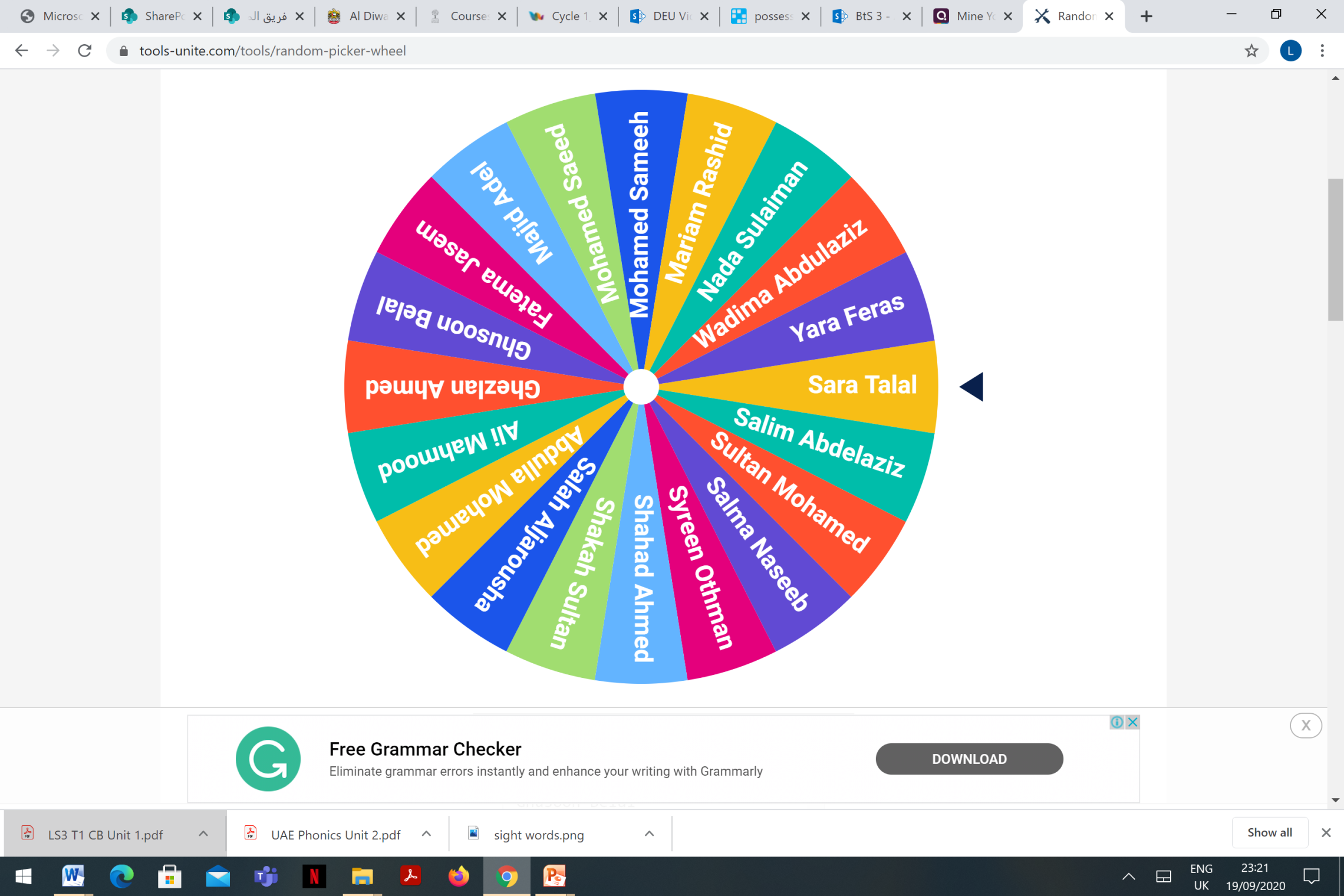 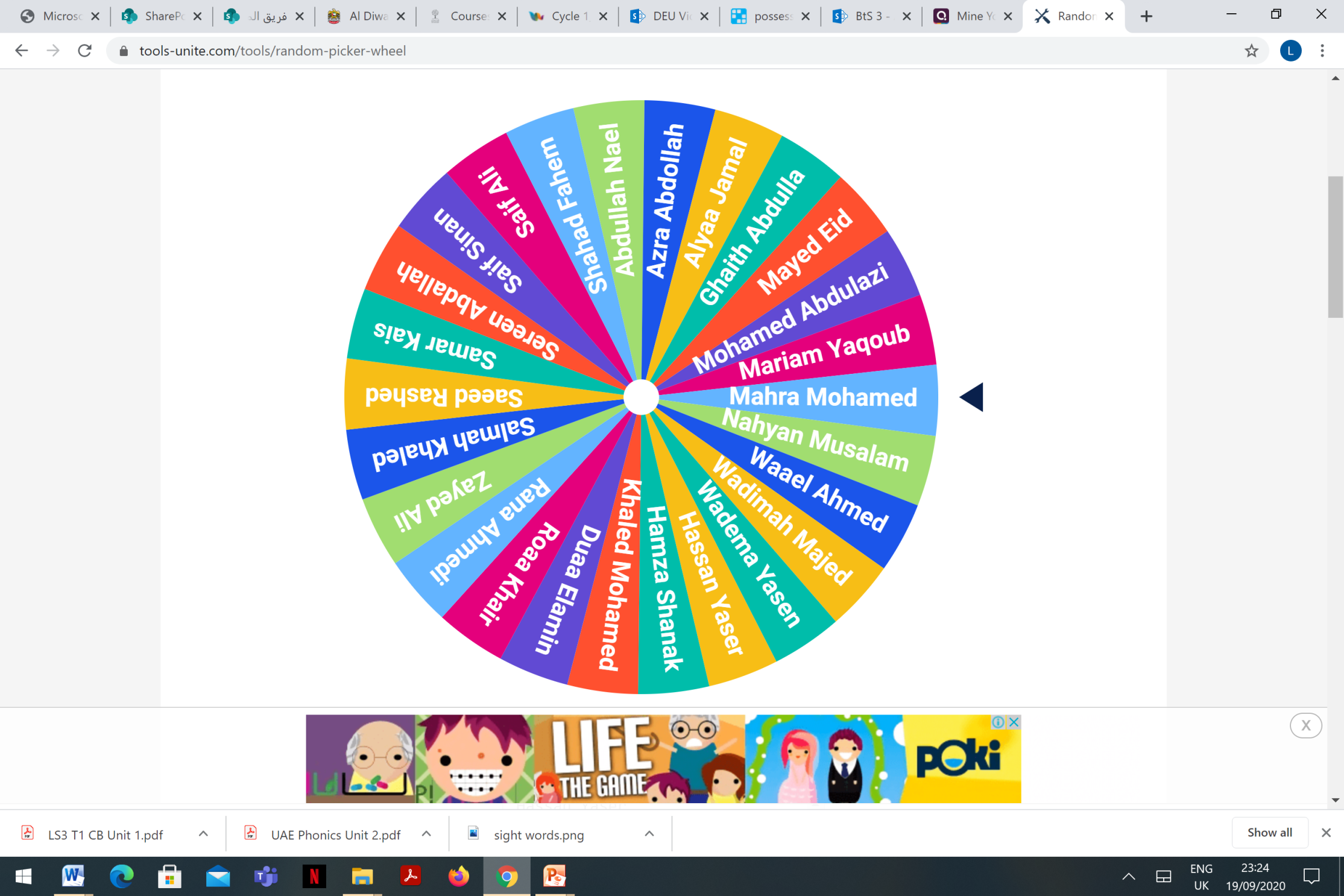 14